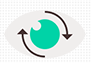 Реформа контрольно-надзорной деятельности
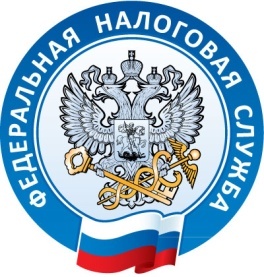 Начальник отдела налогообложения юридических лиц УФНС России по Ханты-Мансийскому автономному округу-Югре
О. А. Василенко
«Риск-ориентированный подход в организации контрольно-надзорной деятельности в части специальных налоговых режимов, типичные ошибки и нарушения»
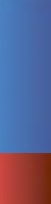 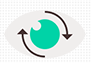 Нарушения, связанные с применением плательщиками  специальных режимов налогообложения
2
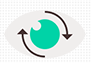 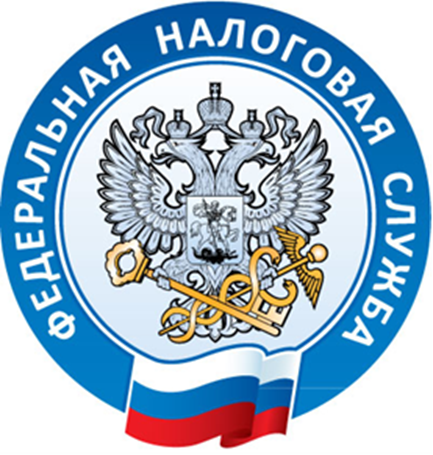 Благодарю за внимание !